Kriteria rancangan sukses
Product Realisation Process
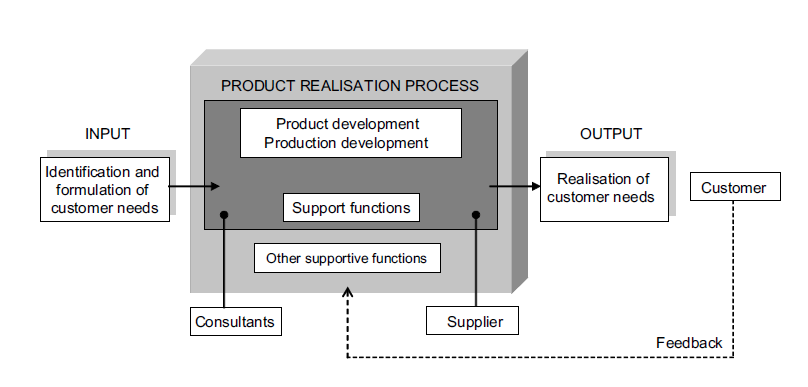 Pemuasan Pelanggan
Hasil rancangan dan realisasi produk harus sesuai dengan apa yang dibutuhkan atau diingini oleh pelanggan (pasar)

Berkaitan dengan konsep kualitas
Pemenuhan Basic Quality(MUSTs)
Pemenuhan Performance Quality(WANTs)
Pemenuhan Excitement Quality (WOWs)
Kunci Sukses Hasil Perancangan
Product
Performance
Time to
Market
Market
Competitiveness
Unit Product
Cost
Development
Cost
Time to Market
Kecepatan mencapai pasar :
 Seberapa cepat hasil identifikasi kebutuhan pelanggan ditransformasi  menjadi r produk
Siapa terlebih dahulu yang bisa memenangkan persaingan; siapa yang lebih cepat melakukan inovasi semakin besar kemungkinan memenangkan persaingan
Unit Product Costs
Konsep Cost Substraction
COSTS = PRICE - PROFIT
Ditentukan oleh Pasar
Ditentukan oleh Perusahaan
TARGET COSTING
Performa dan Inovasi
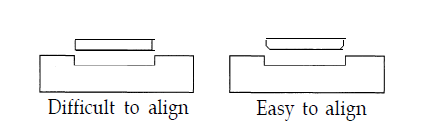 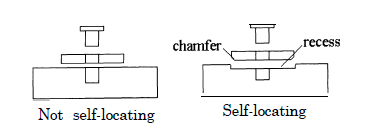 (c) Final design
(a) The original design
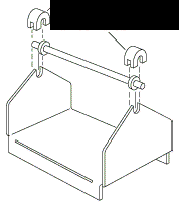 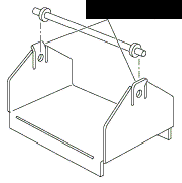 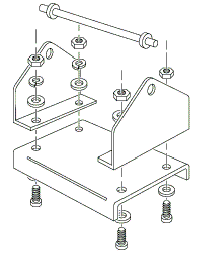 Design for push-and-snap 
assembly
Assembly using 
common fasteners
Product Performance
(b) Revised design
One-piece base &
 elimination of fasteners
Keunggulan
Kemampuan untuk memenuhi kebutuhan dan harapan pelanggan
Quality
Kemampuan untuk delivery produk ke pelanggan baik kecepatan maupun keandalannya
Dependability
Kemampuan untuk membuat dan men-deliver produk pada biaya yang rendah
Cost Efficiency
Flexibility
Kemampuan untuk dengan cepat dan efisien menyesuaikan dengan perubahan yang terjadi